Solving and Graphing Inequalities
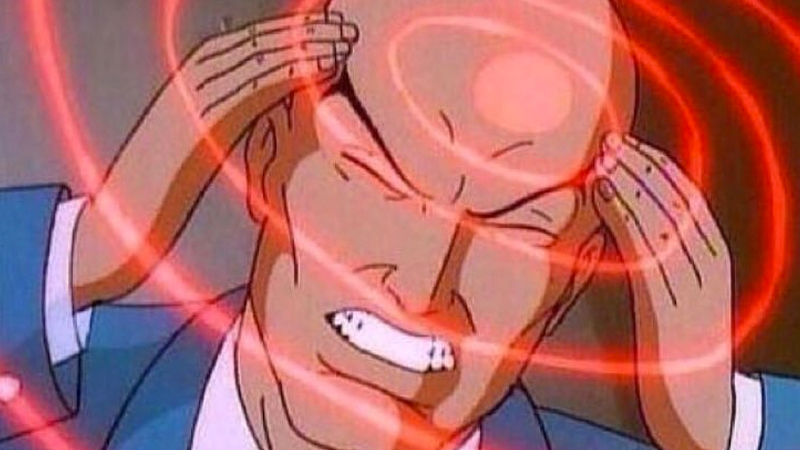 Inequalities
The way you will solve these is very similar to how you solved equations just recently.
You must isolate the variable and determine the value (ex:  x = 5 or y < 4)
Solving Inequalities
As you look at the example below realize that x can equal an INFINITE amount of numbers as long as they are GREATER THAN OR EQUAL TO 6
Can x = 8?  

Can x = 6?

Can x = 4?

Replace x with the number to find out
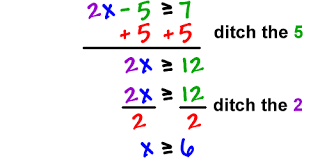 The Crazy Negative Rule
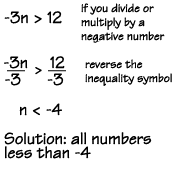 Look for when the inequality sign switches and WHY
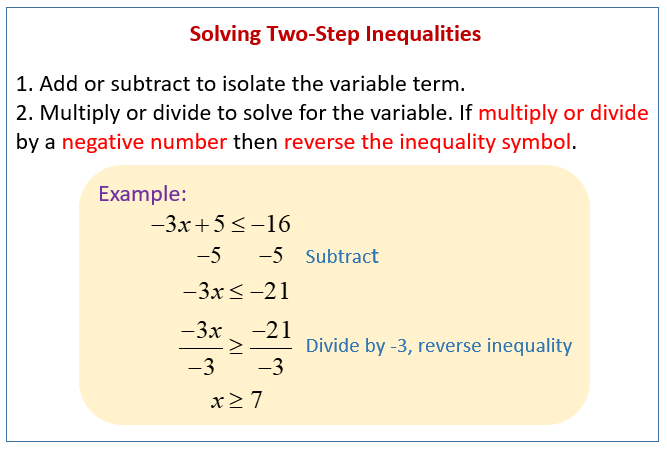 Graphing Inequalities
The circle is CLOSED or FILLED IN if it can equal the number

The circle is OPEN or BLANK if the variable CANNOT equal the number
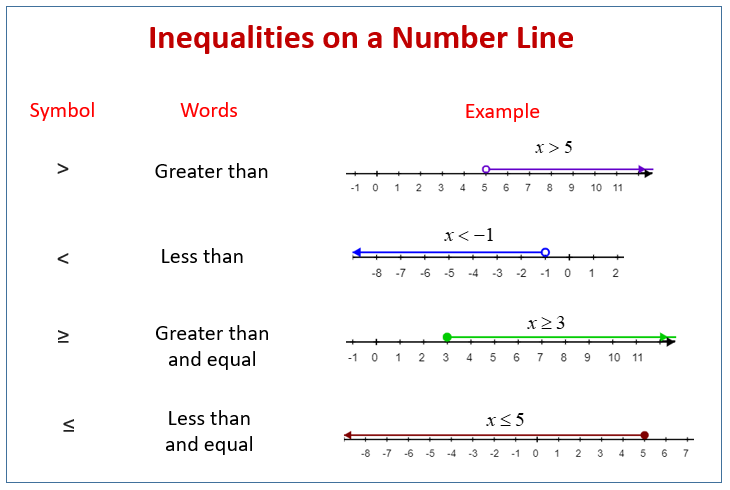 Ways to Remember Open or Closed
A ≥ has more lines than > so it will take more ink/lead.  Just look a closed circle


 ≥ = ●		> = ○

On the number line, if the variable can equal the number then it will be filled in.  Open circles are blank because the number is not filled in.
Quick Practice (answers on next slides)
10x ≥ 20
    X + 6 < 8
    -3x > 3
Answer for #1
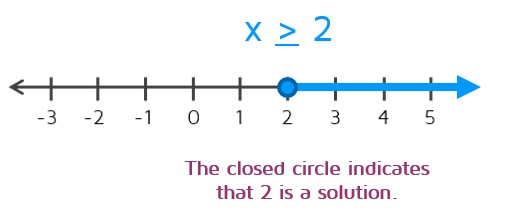 Answer for #2
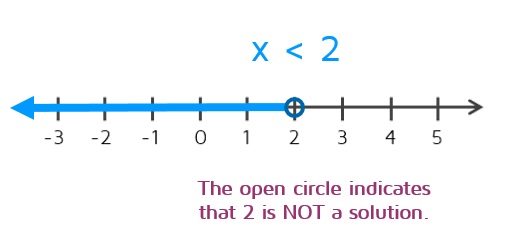 Answer for #3
X < -1

Remember: The inequality sign changes when you either DIVIDE OR MULTIPLY by a negative.  X went from being greater than (>) to less than (<).
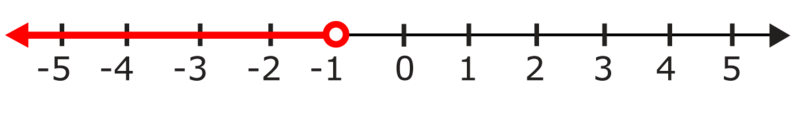